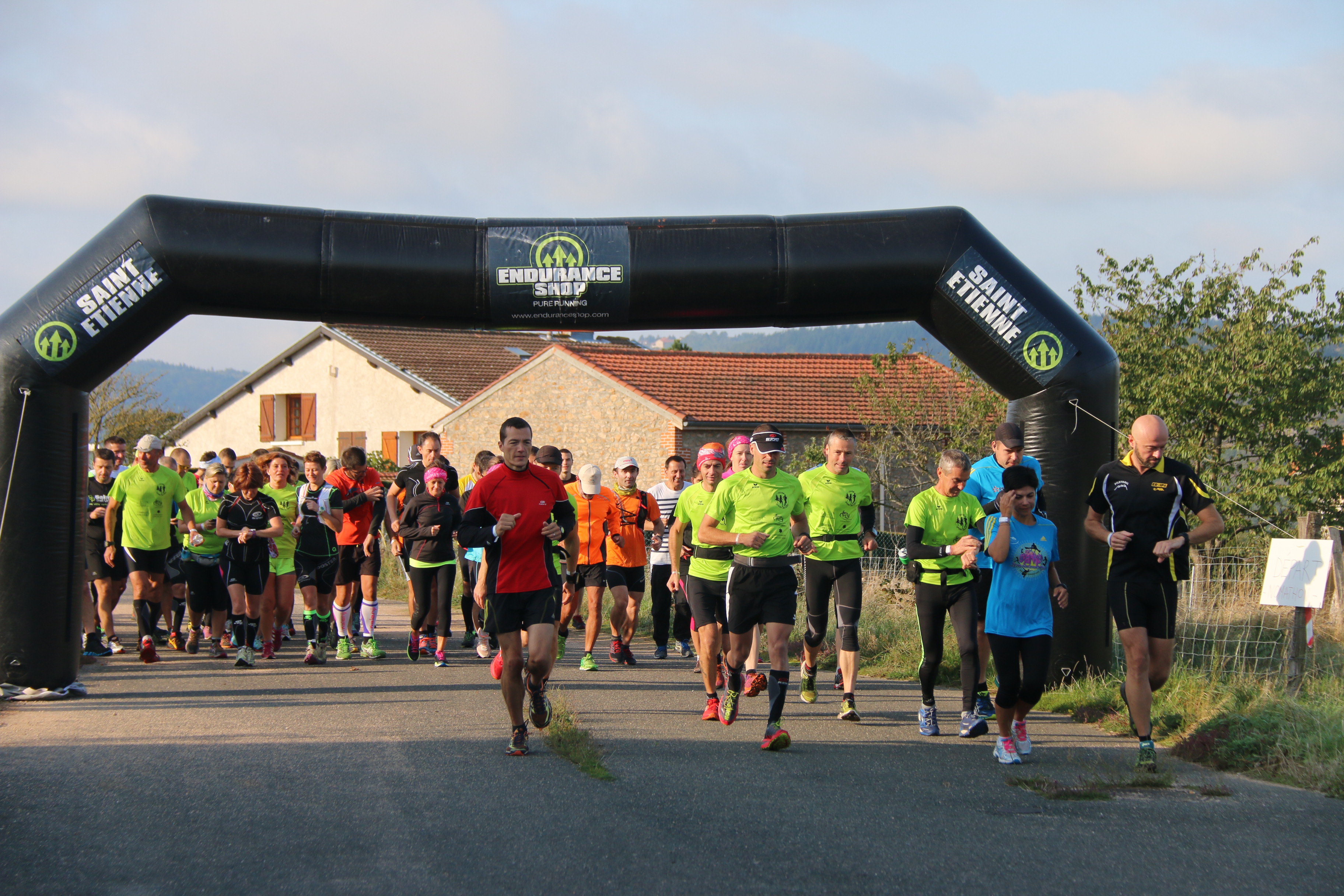 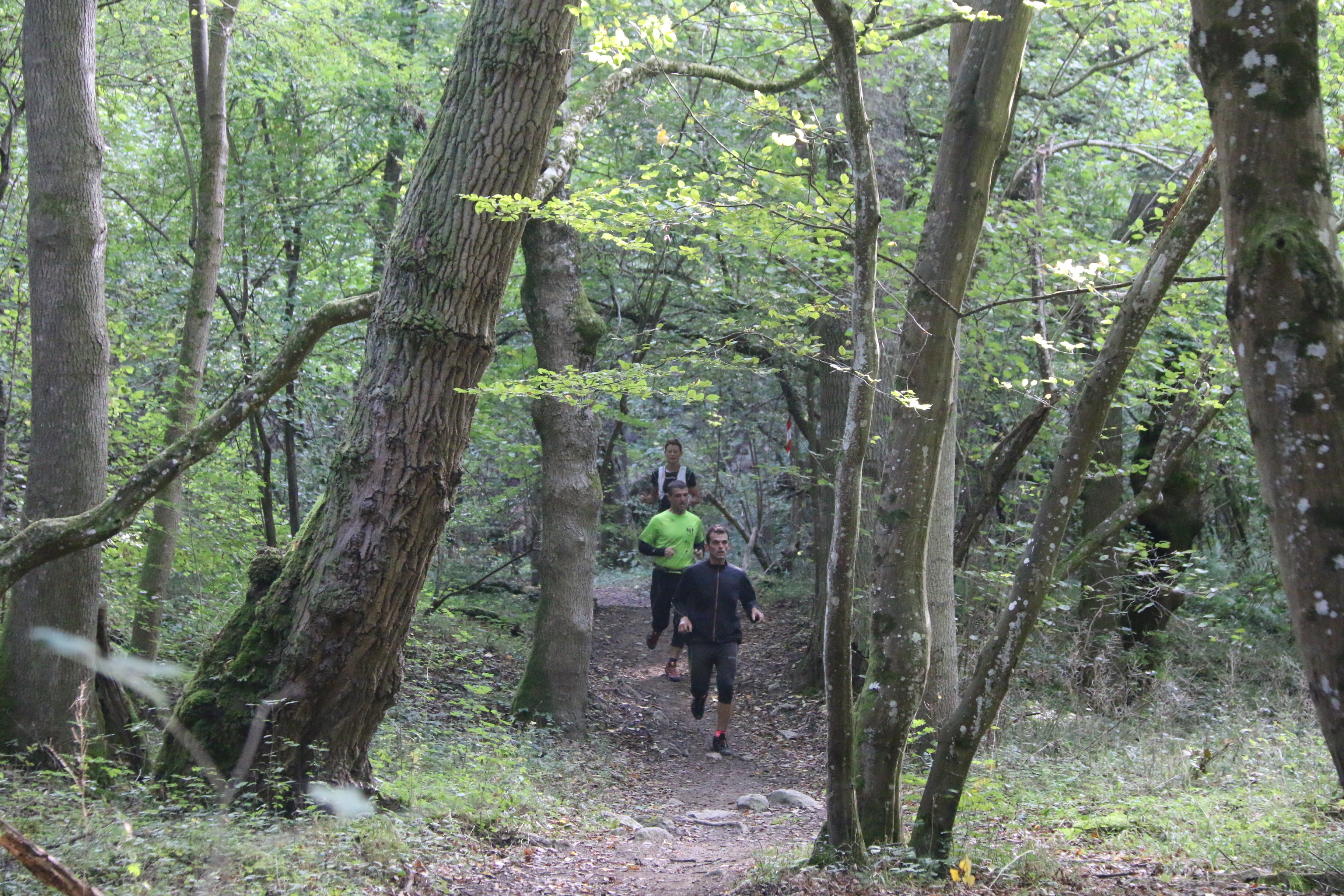 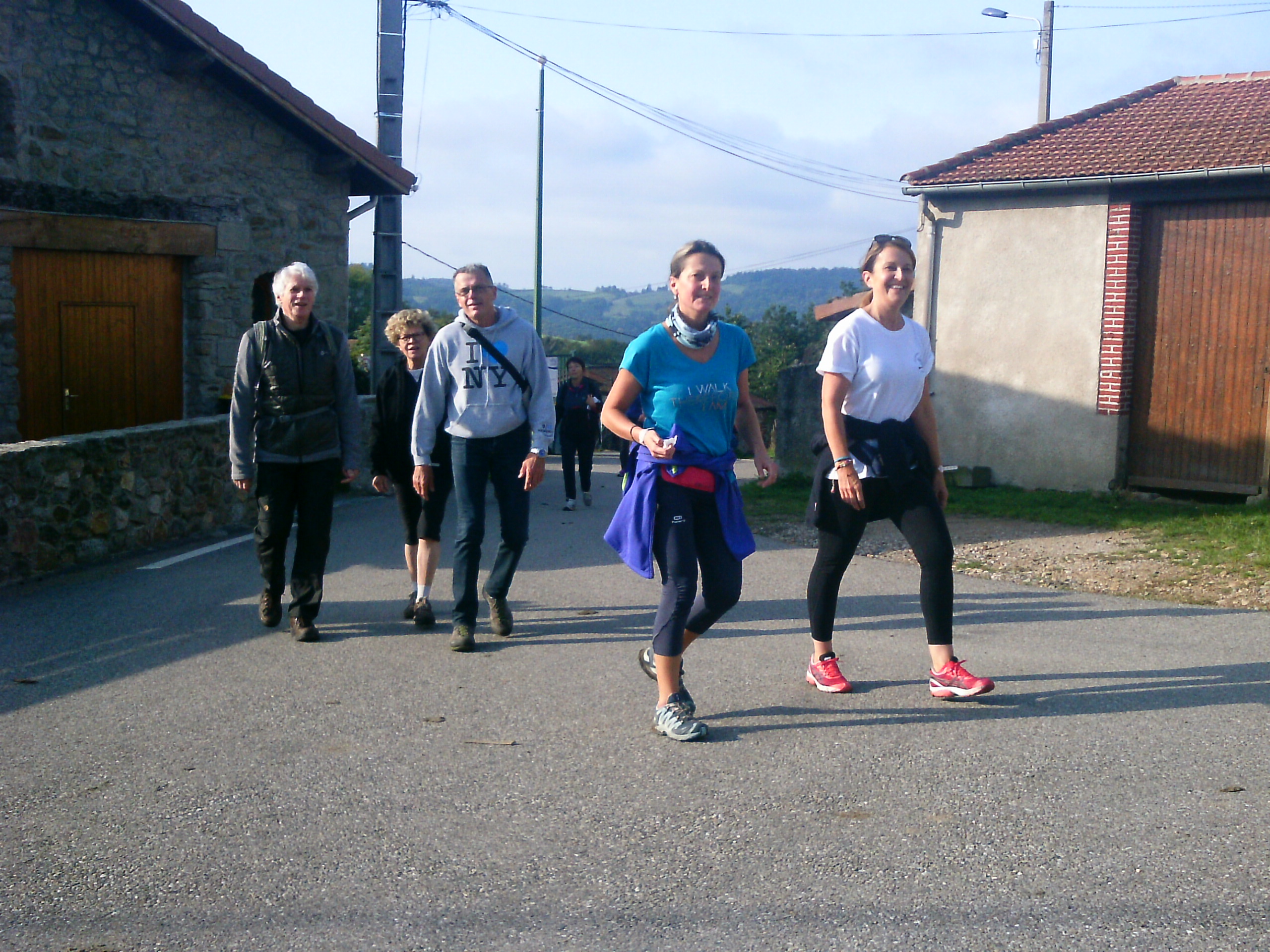 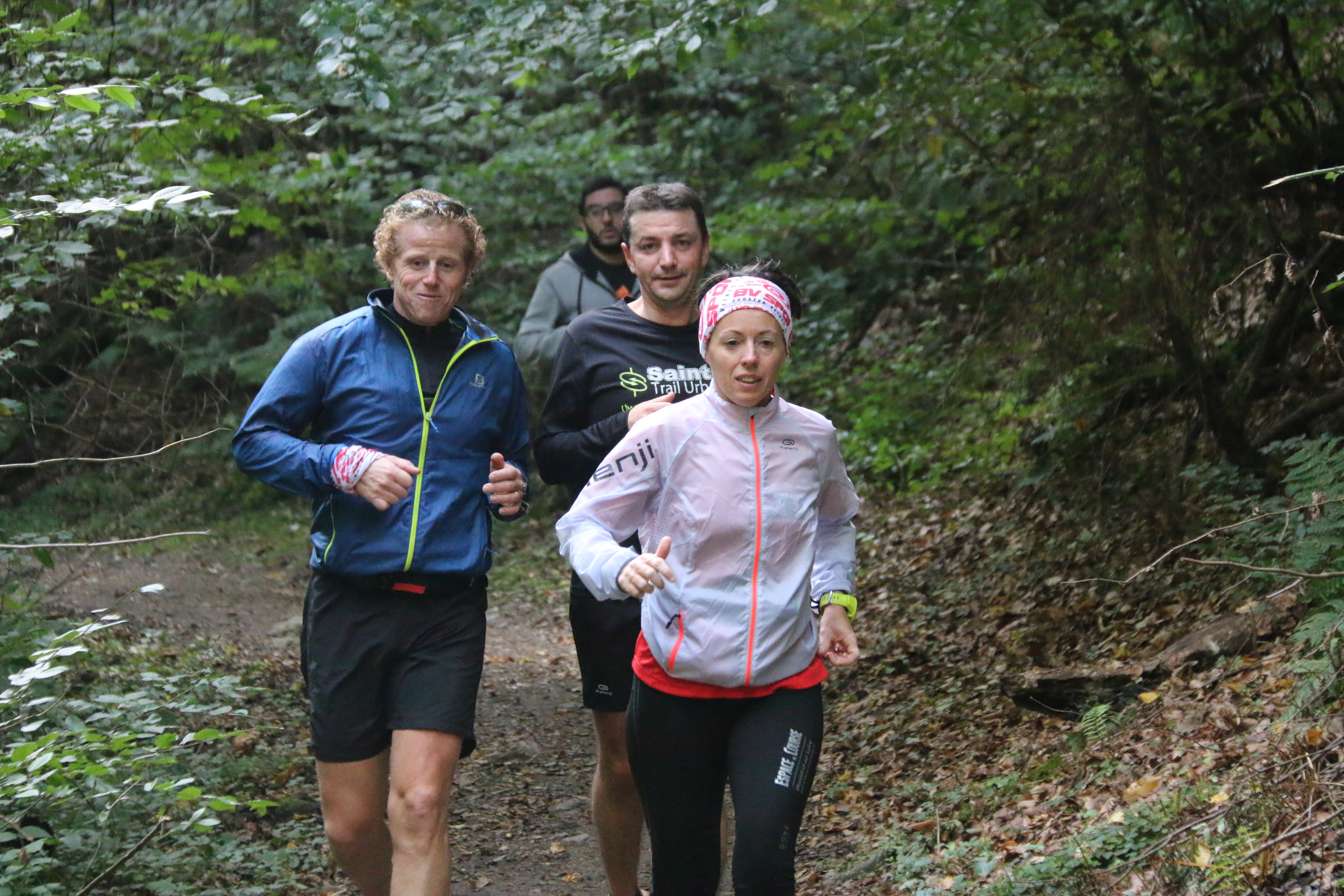 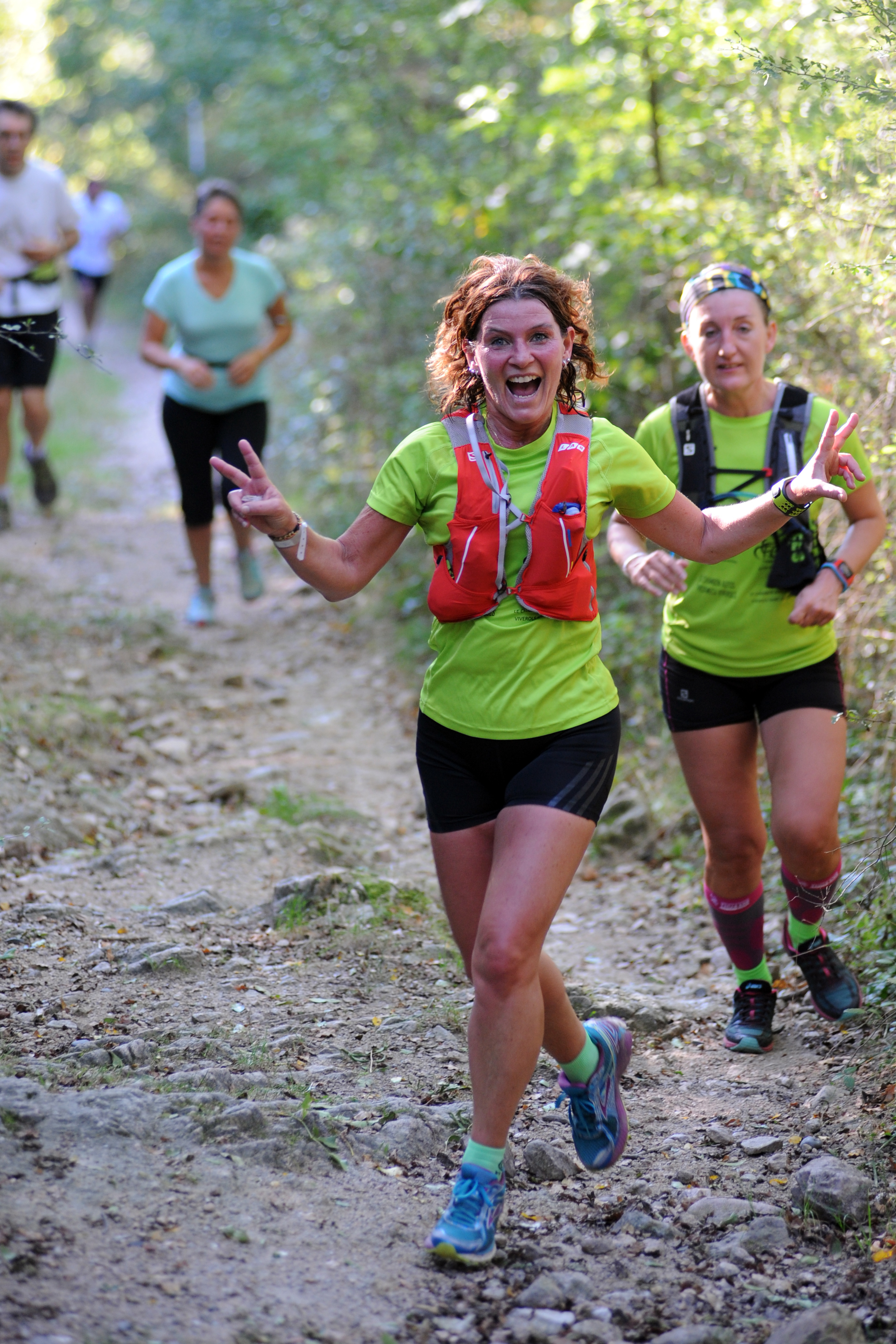 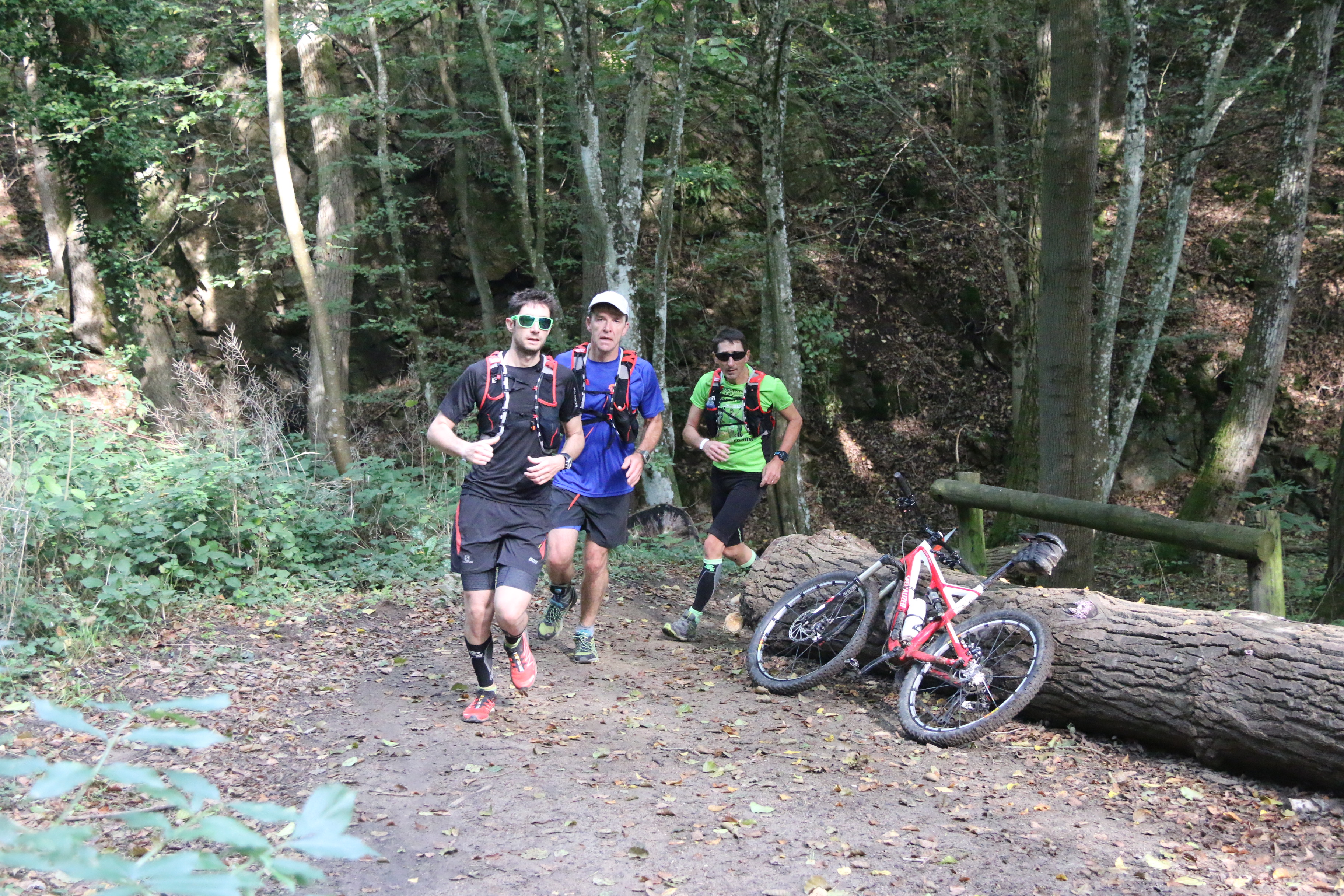 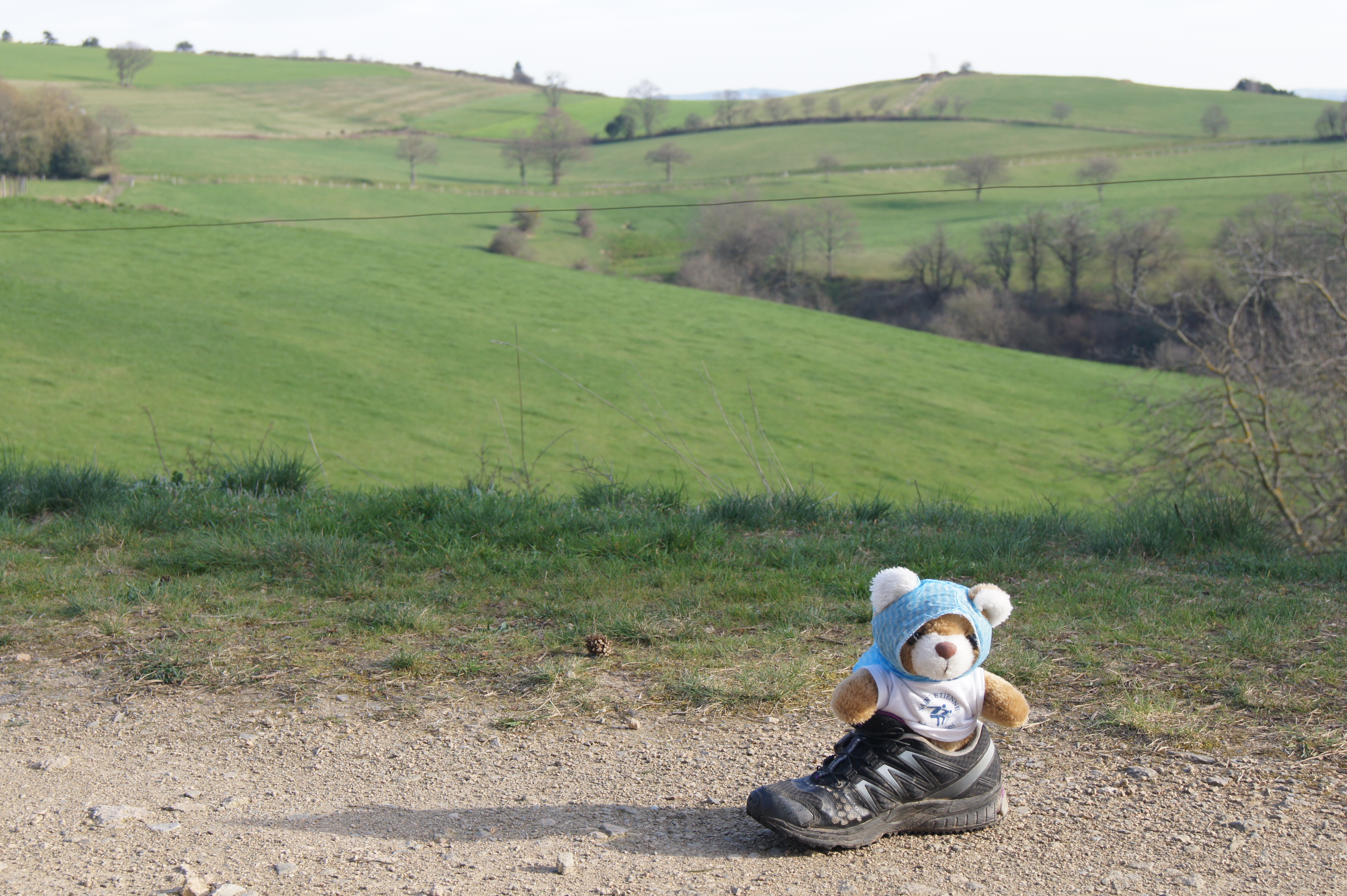 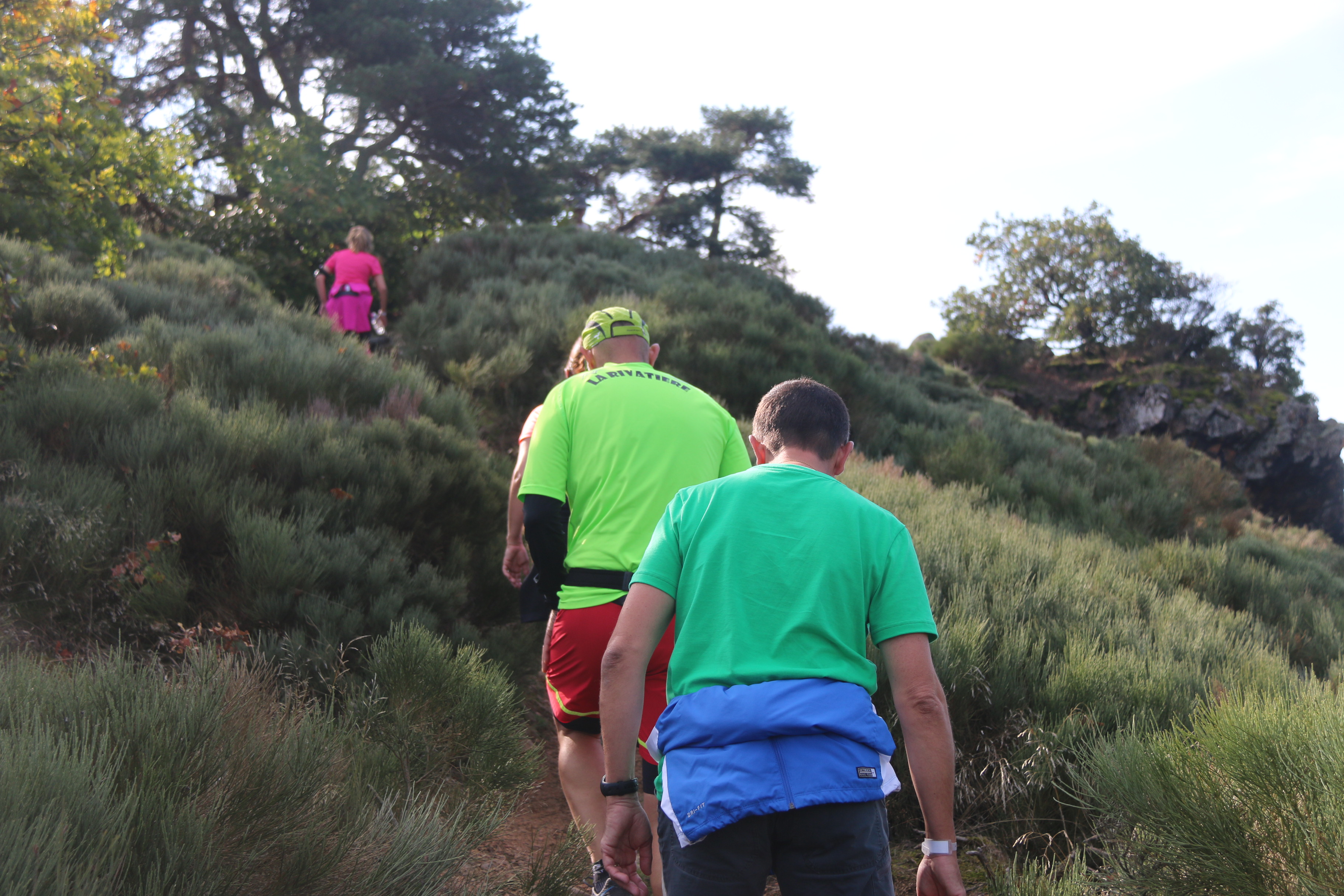 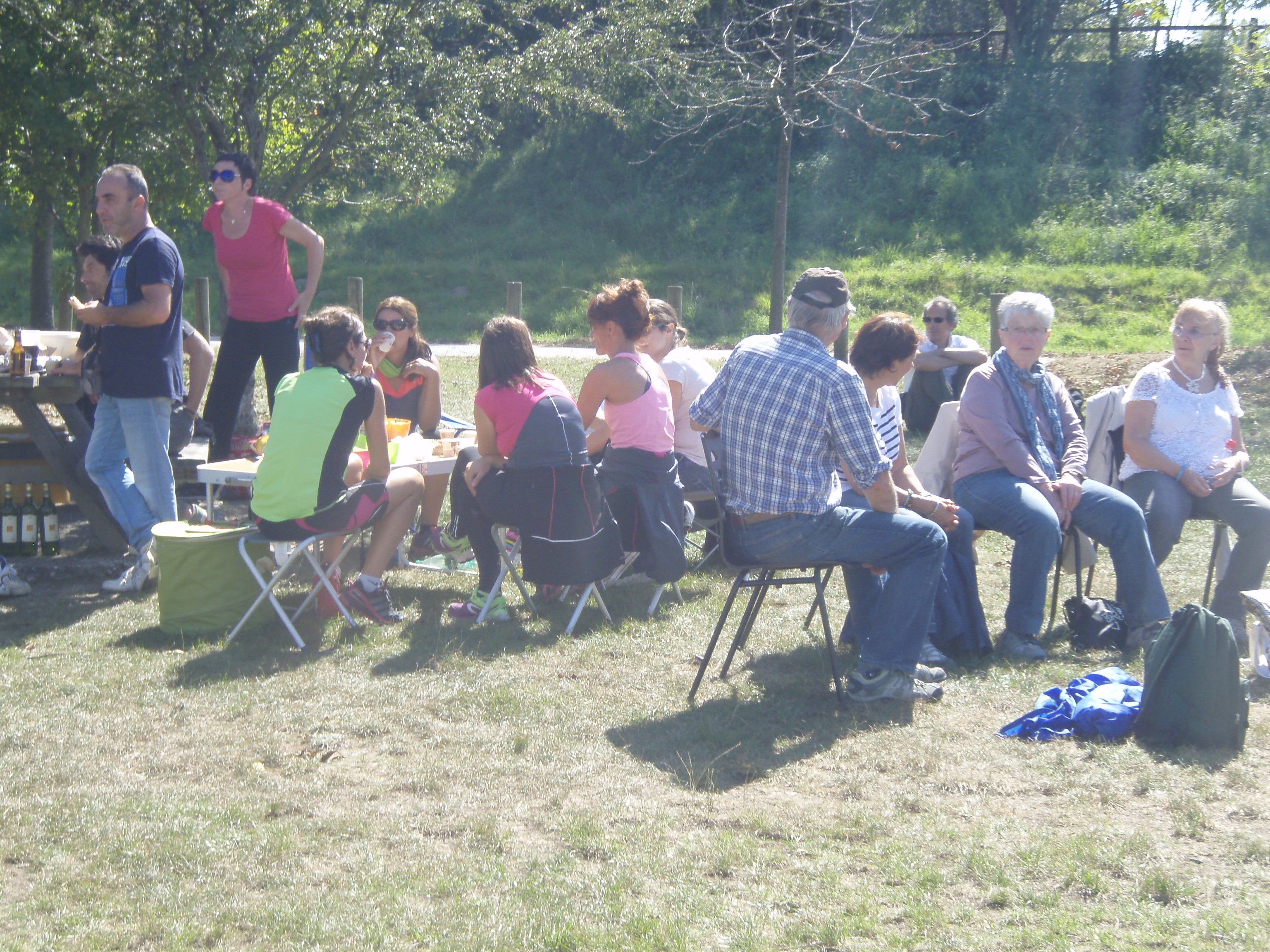 En 4 ans,
970 participants
16400 € de bénéfices
9300 € de dons
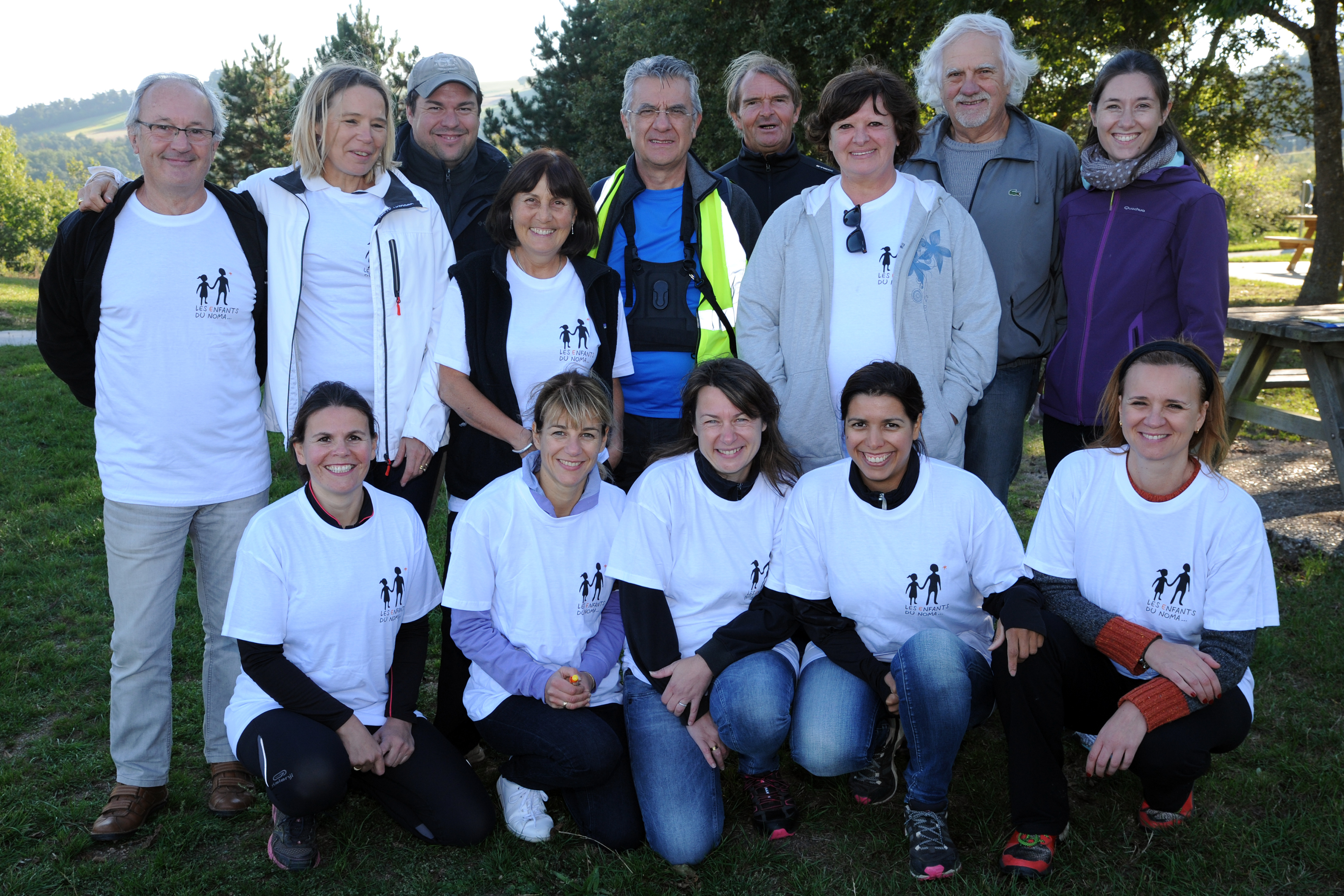 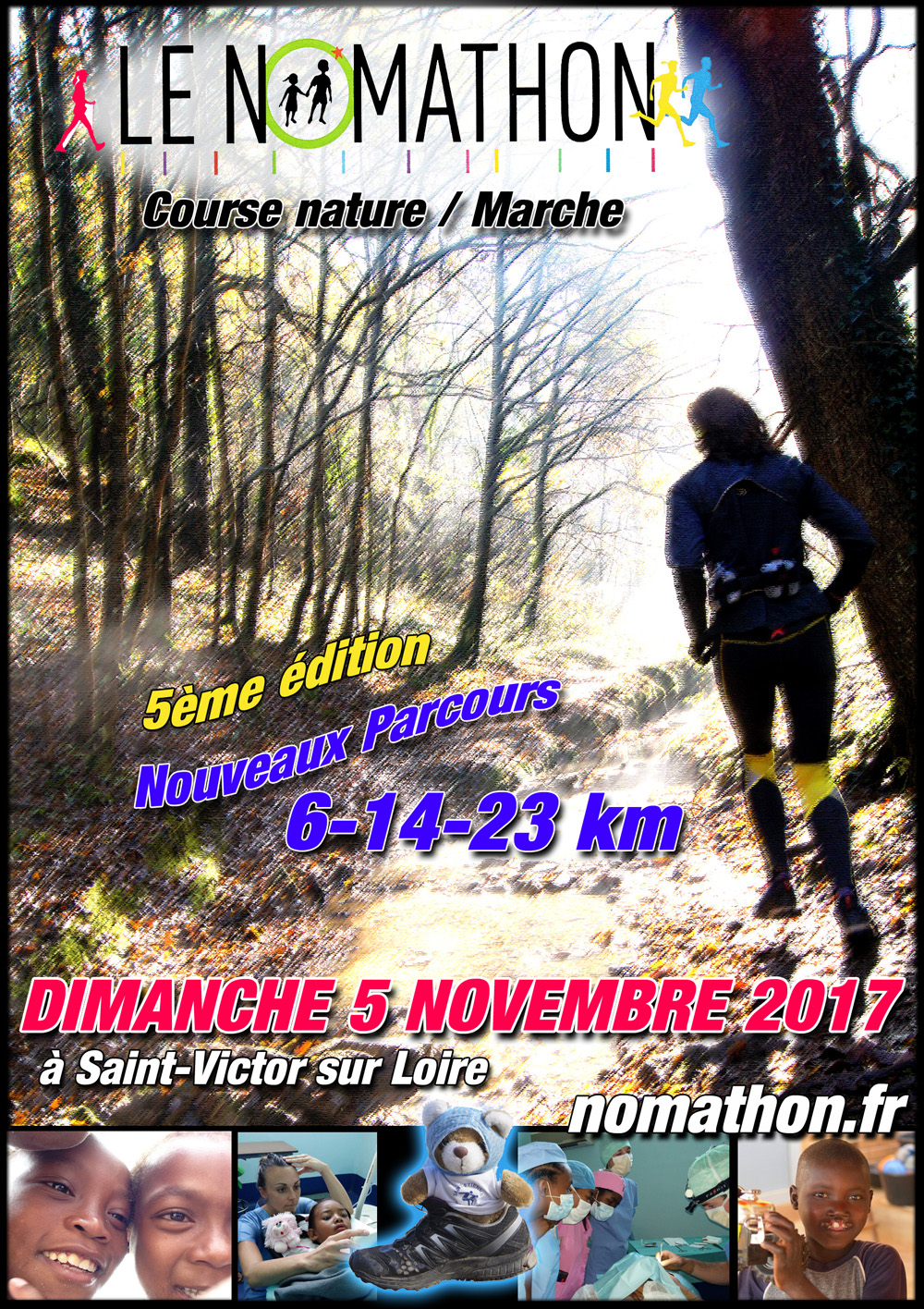 MERCI
NOMATHON.FR